Geografie obyvatelstva a osídlení 2cvičení
Martin Tomáš
Harmonogram cvičení
Požadavky k zápočtu
účast na cvičeních (max. 2 neomluvené absence)

vypracování a odevzdání všech cvičení:- primární faktor pro získání zápočtu

cvičení budou odevzdána vždy do stanoveného limitu do ISu
Cvičení 1Administrativní uspořádání
1. Obce, části obcí, integrace/ dezintegrace
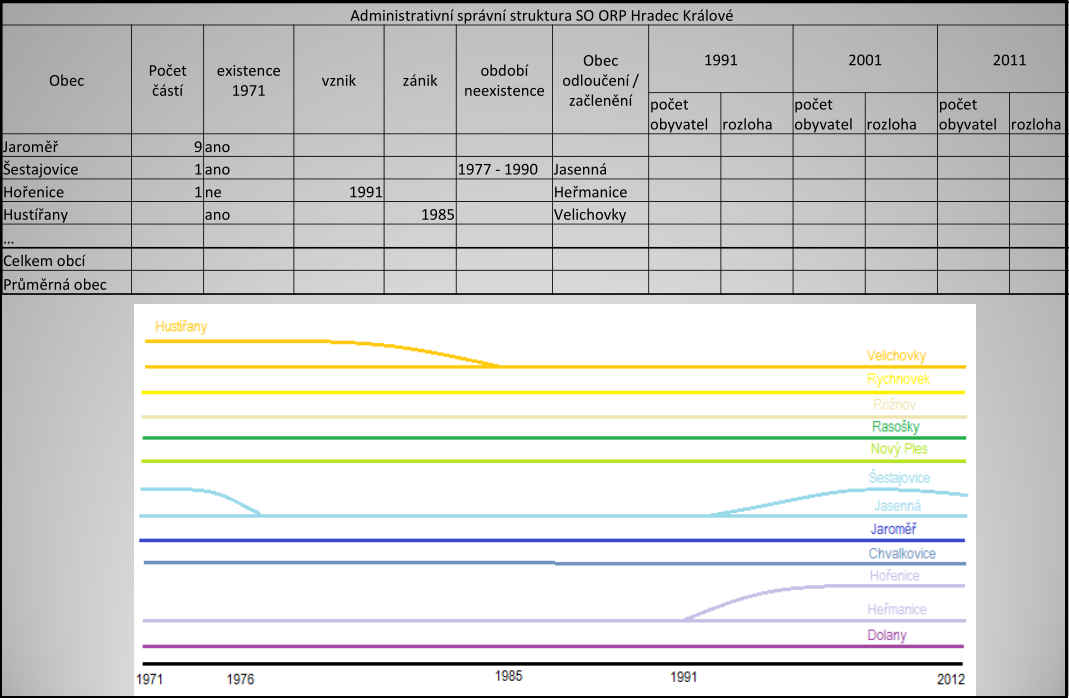 Pro vybraný SO ORP vytvořte výše uvedenou tabulku včetně jednoduchého grafického schématu integrací/dezintegrací obcí

V jednom odstavci (max. půl A4) shrňte vývoj sídelního systému vašeho SO ORP z hlediska integrace a dezintegrace obcí
Cvičení 1Administrativní uspořádání
2. Města, městyse
Definice pojmu městys (na základě čeho jsou vymezené)
Vytvořte tabulku měst a městysů vašeho SO ORP, uveďte rozlohu a současný počet obyvatel
Cvičení 1Administrativní uspořádání
3. Příslušnost k okresům soudním, politickým; územní reformy 1960

Stručně shrňte, jestli a jakým způsobem se měnila příslušnost území vašeho SO ORP z hlediska spadání do okresů (soudní, politické) a krajů (správní reforma 1960)
Cvičení 1Administrativní uspořádání
Soudní okres
1850 – 1949, pozůstatek z R-U
Po roce 1949 zánik – vznik okresů
Po roce 2002 částečný rozchod území „správních“ okresů a soudních obvodů
Cvičení 1Administrativní uspořádání
Politický okres
Větší území než okres soudní (je jich méně)
Počet politických okresů k 1. lednu 1850:
v Čechách 79
na Moravě 25
ve Slezsku 8
Cvičení 1Administrativní uspořádání
Správní reforma 1960
Vznik tzv. velkých krajů (celkem 8 včetně Prahy)
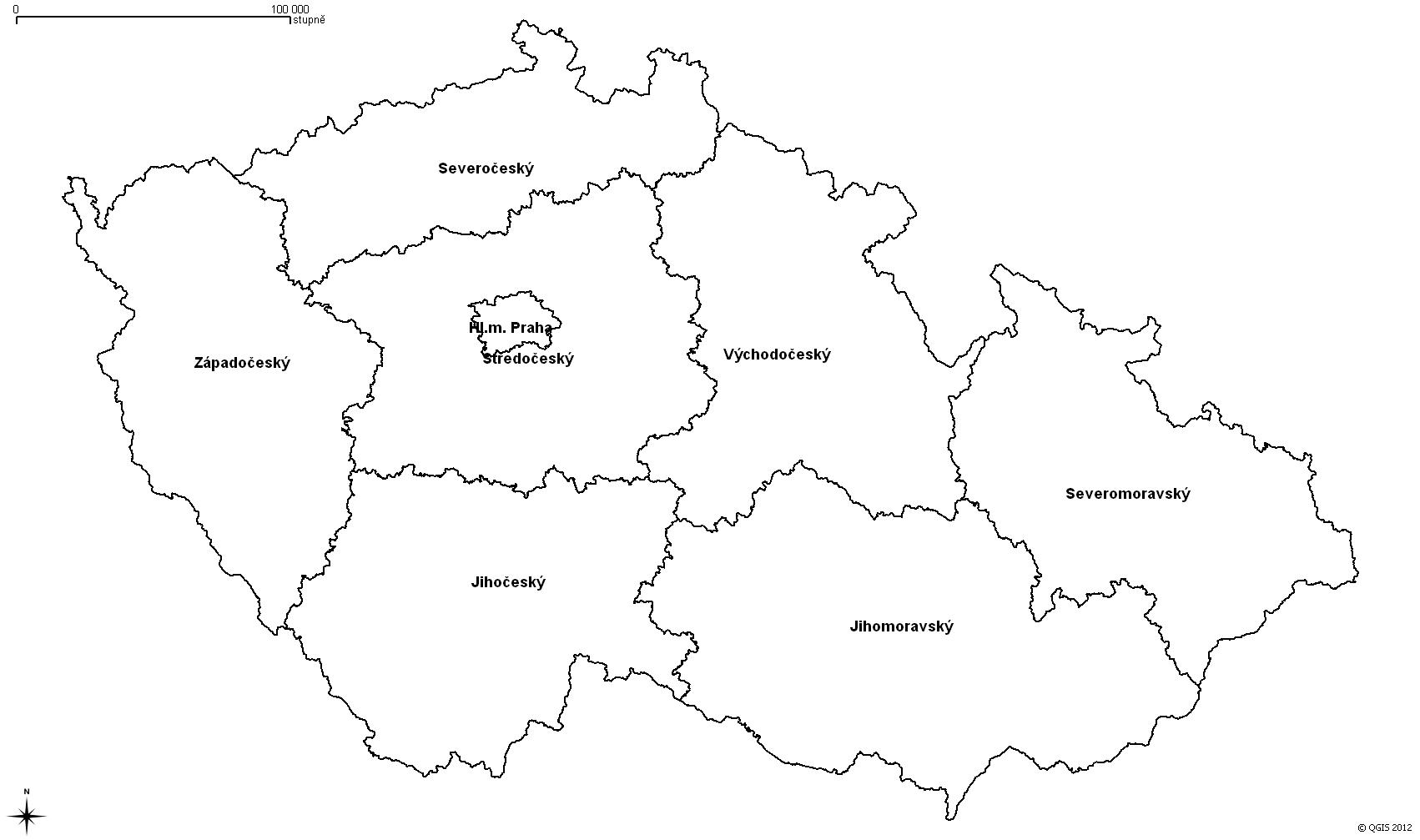 Cvičení 1Administrativní uspořádání
4. Současné zařazení
Vytvořte tabulku současného správního zařazení všech obcí POÚ spadajícího do vašeho SO ORP

POÚ; SO ORP; (Okres); Kraj; NUTS 2
Cvičení 1Administrativní uspořádání
Vypracování a odevzdání:
Dodržujte všechny formální náležitosti při psaní odborných textů (formátování, značení, citace, pravopis…)

Odevzdejte do ISu do neděle 12. 3. 23:59